「お姫様」と女性の社会進出（教科書　第12章）
山澤成康
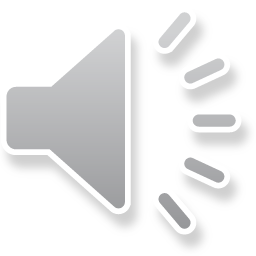 若桑みどり（2002）『お姫様とジェンダーアニメで学ぶ男と女のジェンダー学入門』ちくま新書

有馬哲夫（2001）『ディズニーとは何か』ＮＴＴ出版
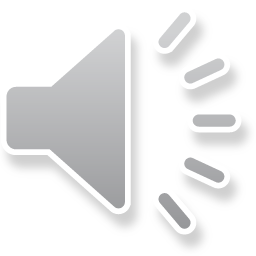 ジェンダーとは
生物学的性差ではなく、文化的、社会的、政治的かつ心理学的な性差のこと
「女は子供を生み育てるために存在している」
「育児をするのだから家庭にいるのが女の義務だ」
「母性愛は女性の存在理由であり、本能である」
「子供を産み終わった女性は生きている価値がない」
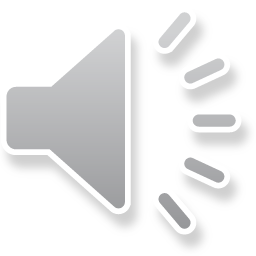 ジェンダーギャップ指数（2021）
ジェンダー・ギャップ指数（Gender Gap Index：GGI）：各国の男女格差を測るもの。経済、教育、健康、政治の4分野
１位　アイスランド
2位　フィンランド
3位　ノルウエー
4位　ニュージーランド
5位　スウェーデン

120位　日本
（出所）世界経済フォーラム（World Economic Forum）「The Global Gender Gap Report 2021」、2021年12月
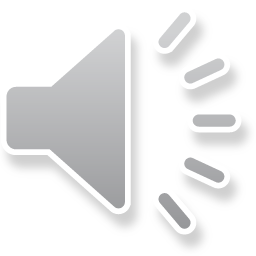 プリンセスストーリー以下若桑（2002）より
困難を自力で克服して幸福を実現するのは男の子

女の子は、王子様と会えるよう、美しくなければならない。

終わりは「幸せな結婚」
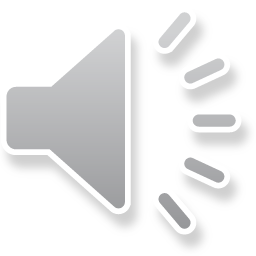 プリンセスストーリー
男の関心と愛情を得るために他の女と競争し、男に選んでもらうことによって自分の価値を決めてもらおうとする枠組み。

プリンセスにとって、結婚とは現状から抜け出して高い地位と富を得ること。

人柄や才能ではなく、美しさと身のこなしの優雅さで選ばれる。
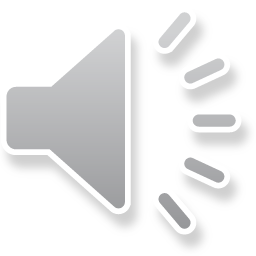 プリンセスストーリー
世界でどれほどの女の子が、自分がプリンセスに生まれなかったことを悔しく思っただろう。

プリンセスではないと悟ったとき、可能な方法は王子様を見つけること

王子様と結婚できないとさとったときどうするのだろう？
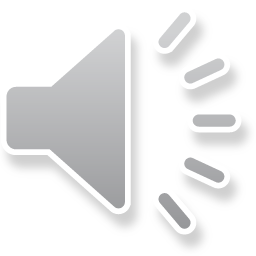 幻滅の人生
もし王子様がこなかったり、王子様に「愛されない」場合には彼女の人生は失敗である。

こんなふうに他人に幸福にしてもらうことを教えられた女の子が、これからの世界に生きて、社会に貢献していけるだろうか。
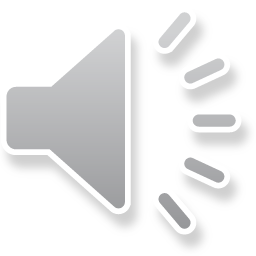 LGBT
ホモ・おかま・レズはＬＧＢＴを揶揄する言葉なので使わない。
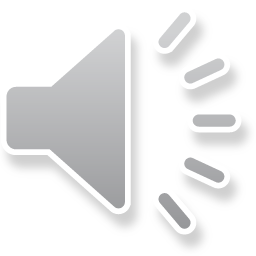 ＬＧＢＴは人権の問題
ＬＧＢＴは性的マイノリティを区別する言葉
ＳＯＧＩ（ソジ）：性的指向（Sexual Orientation）と性自認（Gender Identity）の頭文字をとった総称。すべての人の課題。
SOGIは、2006(平成18)年のジョグジャカルタ宣言以降、国連の諸機関で広く用いられており、全ての人に関わる、LGBTよりも広い概念。
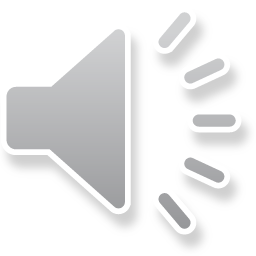 最近の動き
オリンピック憲章に、性的指向による差別禁止が明記（2014年12月）

渋谷区・世田谷区など7市区町村が、同性パートナーを認める公的書類の発行を行う（140組、2018年6月7日時点）

パートナーシップが制度のある自治体が増える。2020年12月現在で66自治体。
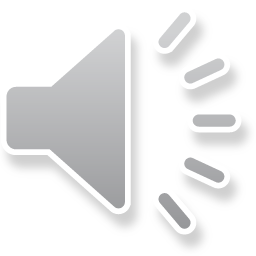 パートナーシップ導入自治体
2023年2月時点で259自治体
（出所）みんなのパートナーシップ制度より
LGBT　埼玉で「パートナー制」広がる　埼玉、川越市で導入
2020/3/25付日経電子版
埼玉県内で、LGBT（性的少数者）への理解と受容を促す取り組みが広がっている。LGBTのカップルを公的に認める「パートナーシップ制度」を、さいたま市が4月、川越市が5月に導入するほか、10以上の市町で検討が進んでいる。民間の企業・団体も巻き込みながら、性の多様性への偏見や差別をなくそうという機運が高まりつつある。
さいたま市は4月、県内の自治体で初めてパートナーシップ制度を導入する。20歳以上のカップルが継続的な共同生活を送ることを宣誓すると、宣誓書受領証を交付する。法的効力はないが、賃貸契約や病院での面会・情報提供などのメリットが期待される。担当者は「市がモデルケースになって支援し、民間への波及効果も期待したい」と話す。
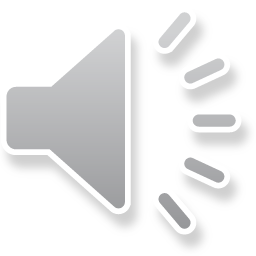 最近の動き
日本学術会議の提言「性的マイノリテイの権利保障を目指して一婚姻・教育・労働を中心に」（2017年9月29日）
お茶の水女子大学、2020年よりトランスジエンダー学生を受け入れると発表（2018年7月2日）
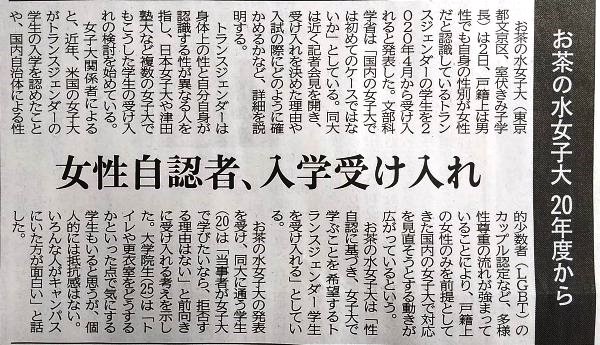 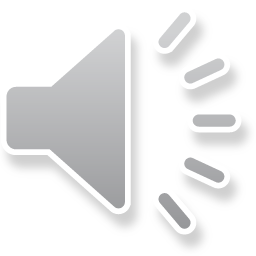 男優賞、女優賞の区別廃止　ベルリン国際映画祭
世界三大映画祭の一つ、ベルリン国際映画祭の事務局は26日までに、「最優秀男優賞」と「最優秀女優賞」を廃止し、新たに「最優秀主演俳優賞」と「最優秀助演俳優賞」を設けると発表した。「映画業界でジェンダー（社会的性差）により敏感になるきっかけになると信じている」としている。

同映画祭では過去に左幸子さん、田中絹代さん、寺島しのぶさん、黒木華さんが最優秀女優賞を受賞した。次回第71回は来年2月11～21日に開かれる。世界三大映画祭はベルリンとフランスのカンヌ、イタリアのベネチアで、性別による賞を廃止するのはベルリンが初めて。〔共同〕
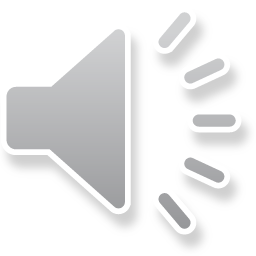 ２０２０年８月２６日付け。
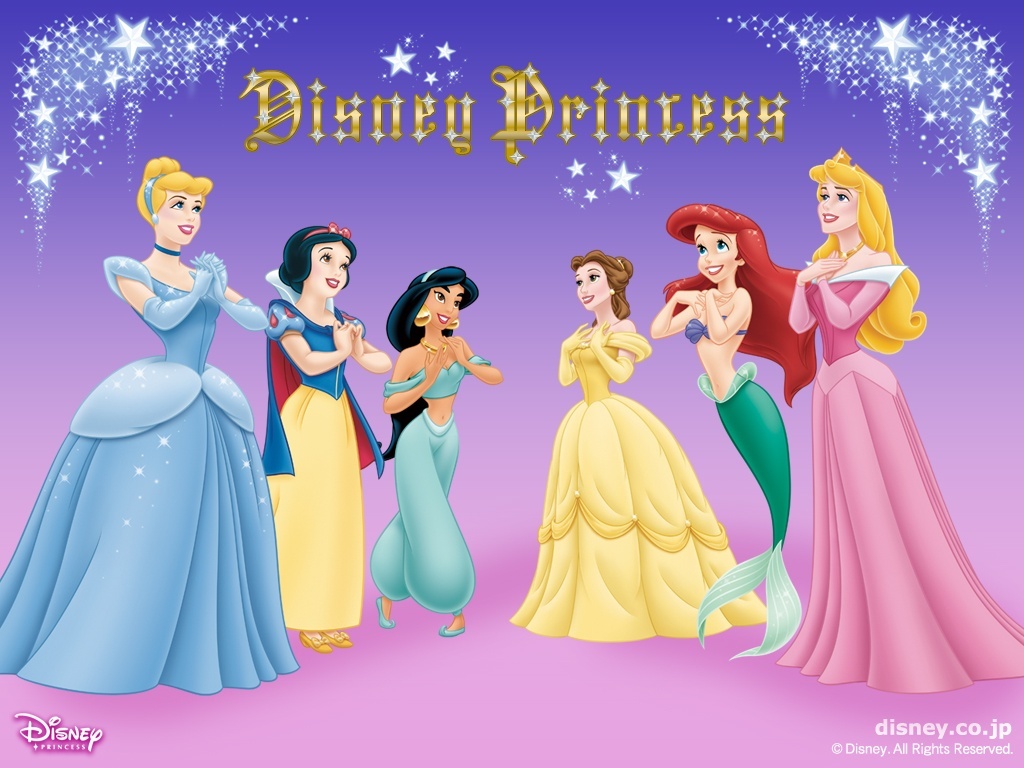 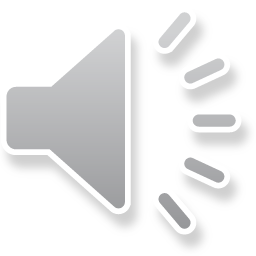 ディズニープリンセスの変遷
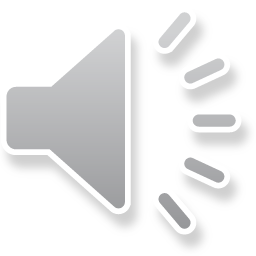 プリンセス、２つのタイプ以下有馬哲夫（2001）より
白雪姫、シンデレラ、眠れる森の美女


リトルマーメイド、ポカホンタス、美女と野獣
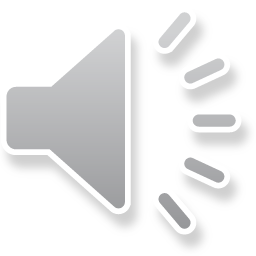 映画の中で基本的に何もしない

もともとプリンセスとしての資格を持ち、
　あとは選ばれるのをじっと待っているだけ

「美しくておしとやかで気だてがよく、
　苦難に耐え、じっと王子様を待つ」女性像
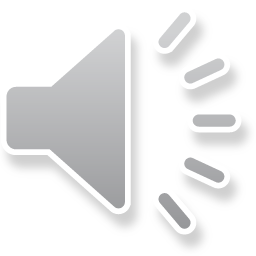 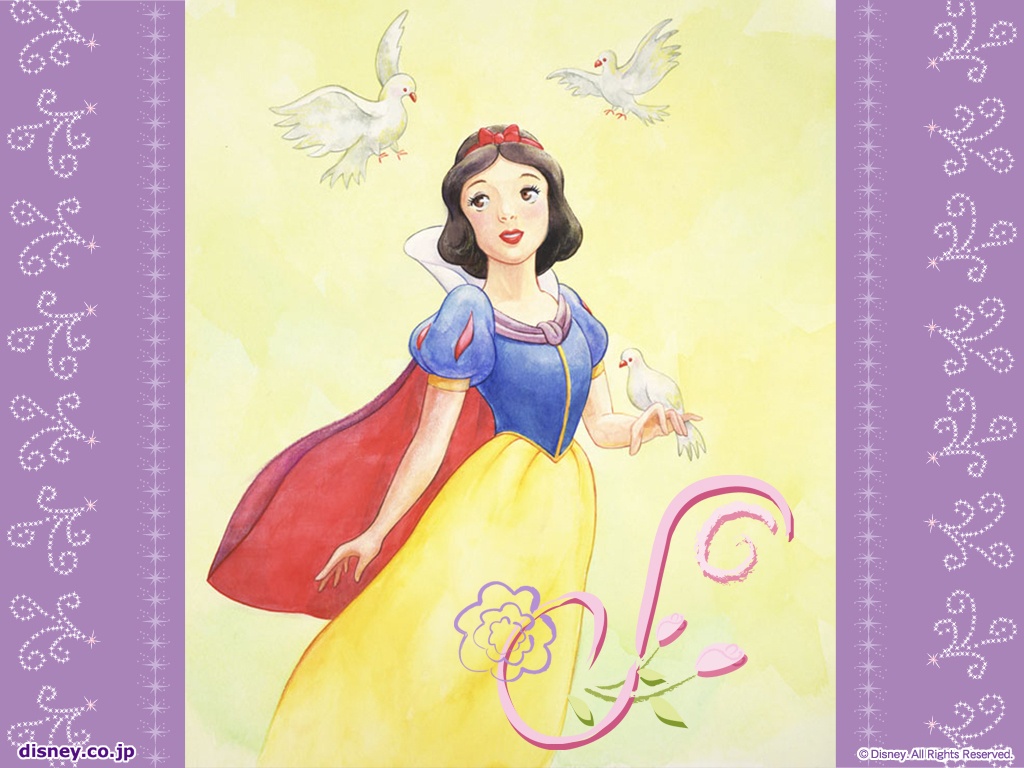 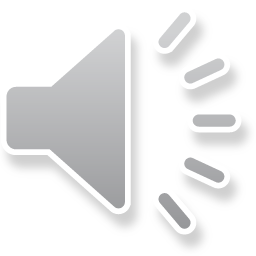 フェミニストの白雪姫への批判
グリム童話では白雪姫は家事などしない。ディズニーでは進んで家事をする。

グリム童話では、継母を赤く熱した鉄の靴をはかせて苦しめて殺す。（白雪姫はそれを見て楽しむ）
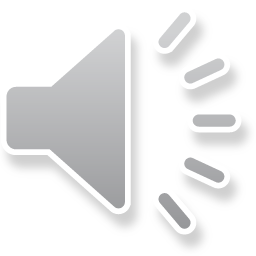 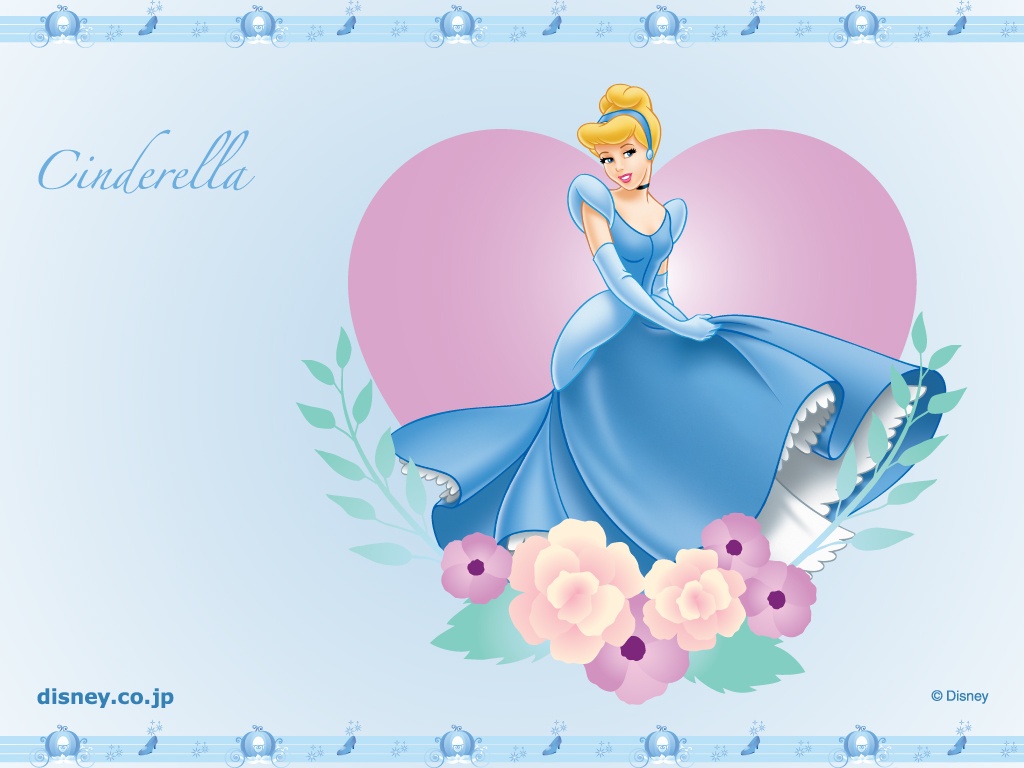 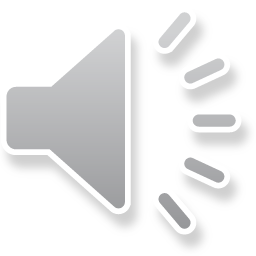 シンデレラ
グリム童話では「心優しい娘」が強調される
ディズニーでは、継母や義理の姉妹には自己主張し、反抗する。積極的に幸せをつかみとろうとしている。
その意味では、「白雪姫」や「眠れる森の美女」とは違う。
しかし、男の関心と愛情を得るために他の女性と競争し、男に選んでもらうことによって自分の価値を決めてもらうという枠組みは変わっていない。
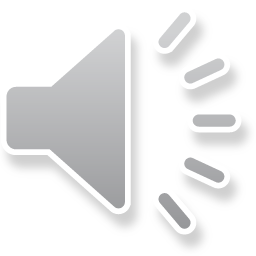 シンデレラに出てくるお城
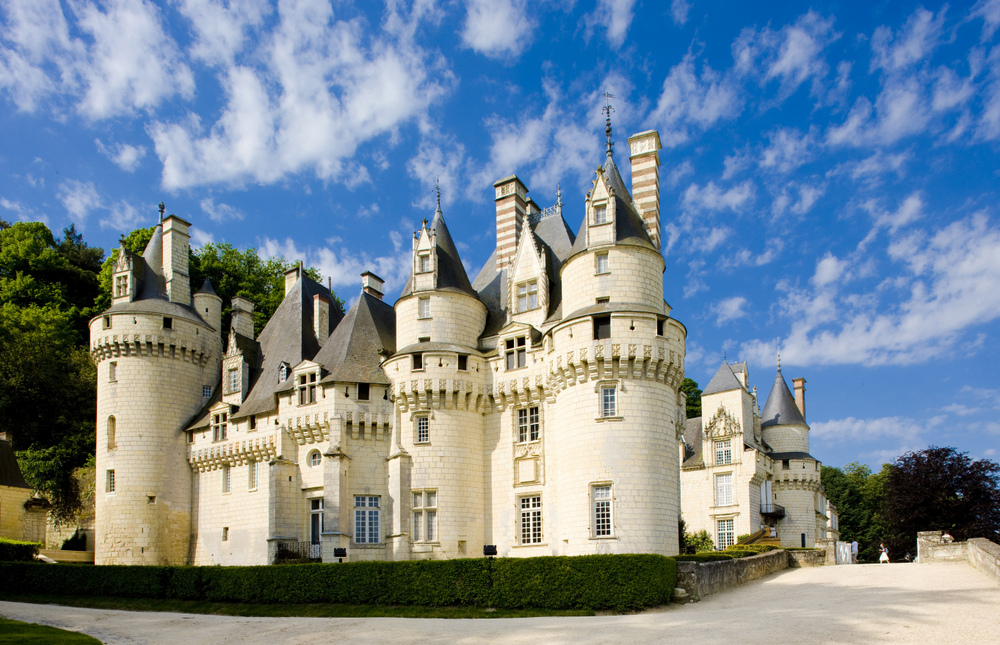 ディズニーランドのシンデレラ城は、ユッセ城がモデルと言われている。ユッセ城はシャルル・ペローが「眠れる森の美女」を書いたところ。

マイケル・アイズナー（2000）『ディズニー・ドリームの発想』徳間書店
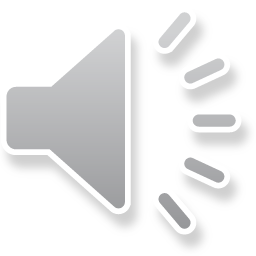 眠れる森の美女
原作では100年眠りについていて、王子は100年後の世界の青年。
原作では、結婚後の物語もある。
原作では王子の戦う相手はマレフィセントではなく、彼女と子供たちを食べようとする母。

（出典）シャルル・ペロー/今野一雄訳(2007)『ペローの昔ばなし』(白水Uブックス)白水社
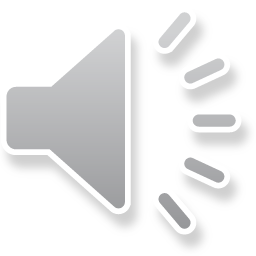 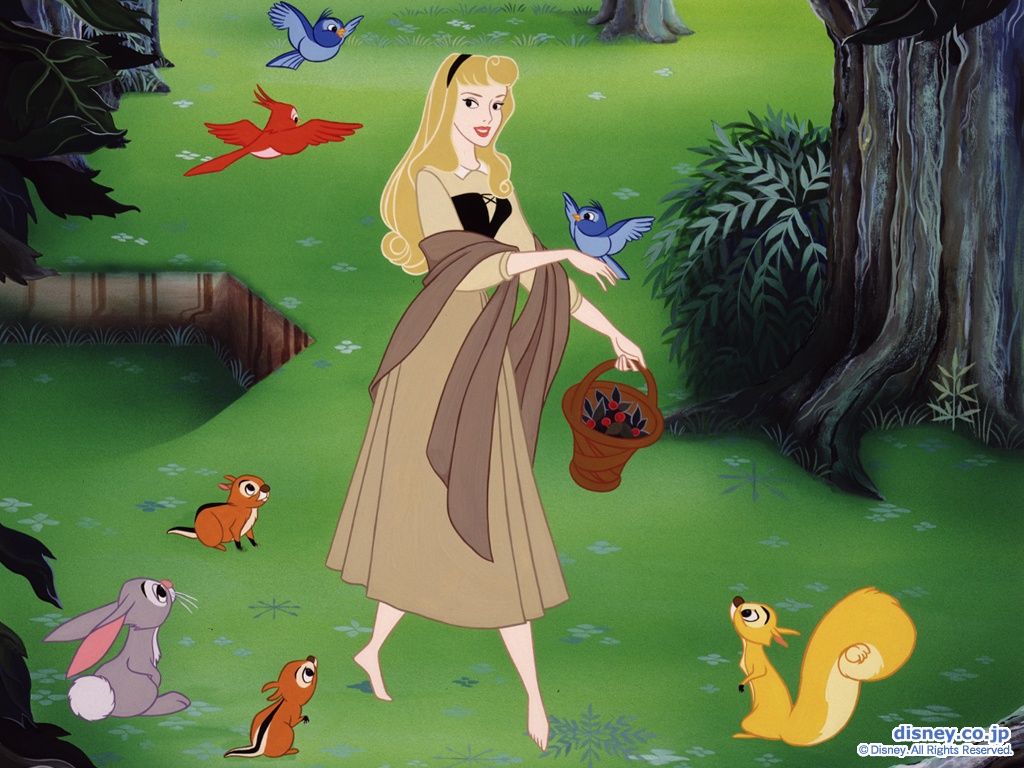 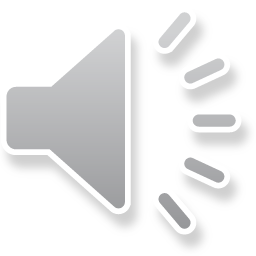 眠りの森の美女
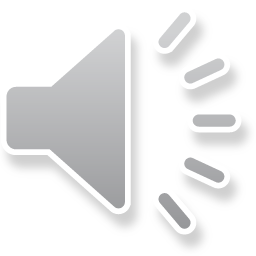 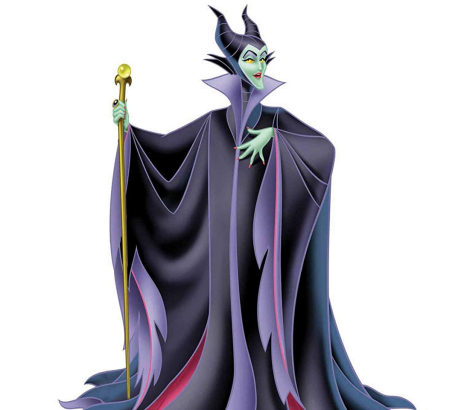 マレフィセントⅠ
マレフィセント
王妃
ステファン
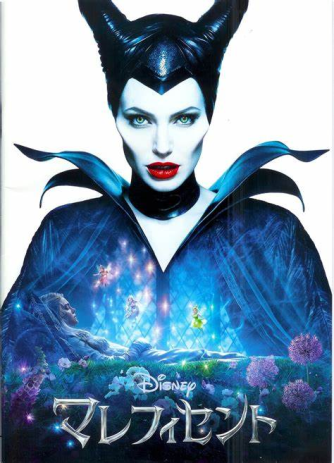 フィリップ
オーロラ姫
フェアリーゴッドマザーとして慕う
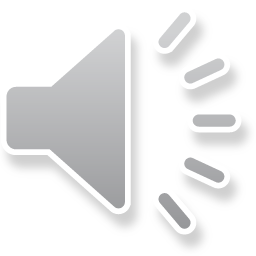 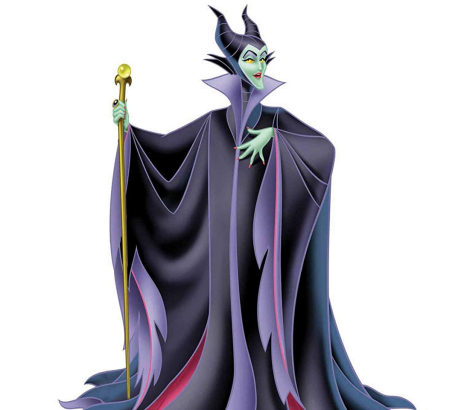 マレフィセントⅡ
マレフィセント
イングリス王妃
ステファン
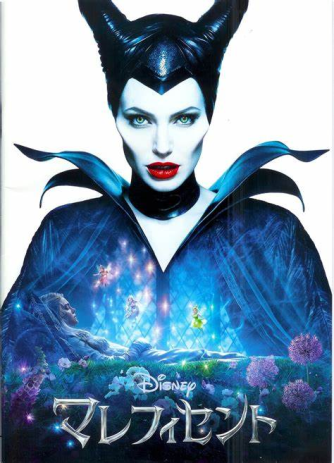 フィリップ
オーロラ姫
フェアリーゴッドマザーとして慕う
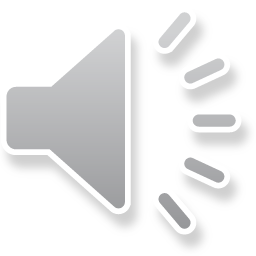 アレステッド王国
ディズニーフェミニズム
スタッフに女性が加わる

社会に対応した女性像を主人公に
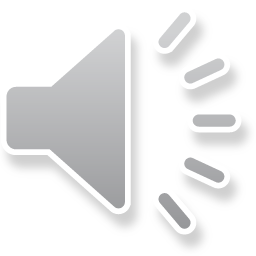 積極的に行動する、好奇心が旺盛
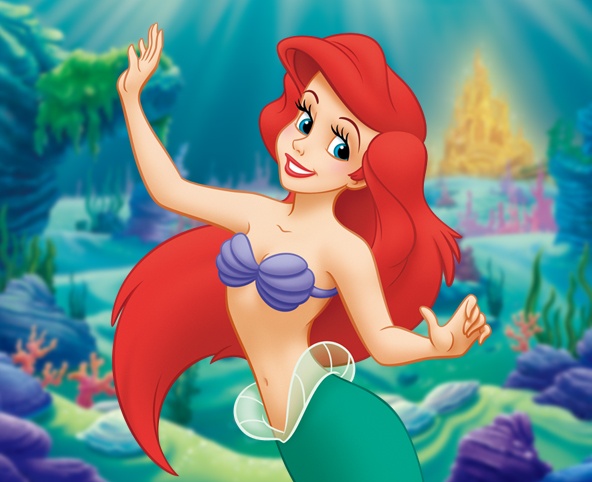 人間の世界にあこがれ、自らの足で、
　外の世界を夢見て冒険

アリエルはエリック王子と結ばれて幸せになるが…
相手は王子様、結婚してハッピーエンドという枠組みは変わらない。
アリエル（1989年）
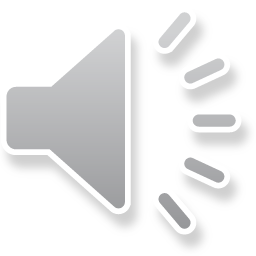 リトルマーメイド
王様の末娘
好奇心旺盛、デビューのコンサートをすっぽかす。
エリックが好きになる
魔女アースラに声を渡す代わりに、人間になる。人間になると話せない。
真実の愛がえられれば人間になれる。
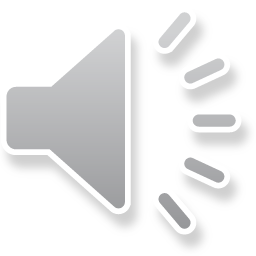 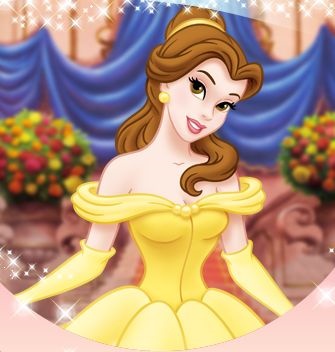 知的で、聡明な女性ベル
読書に夢中、恋愛に興味がない
男性らしいガストンに見向きもしない。
ベル（1991年）
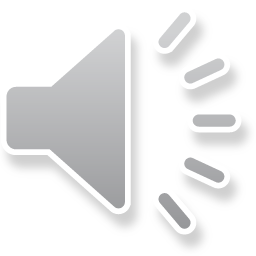 相手は王子様、結婚でハッピーエンドというパターンは変わらない。献身的な所も問題？
ディズニープリンセスはこう変わった。
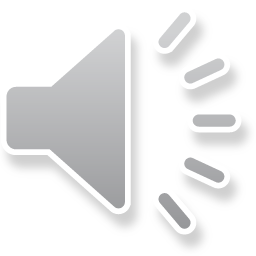 多文化、多人種化したプリンセス
アラジンが公開された1990年代に大きく進んだ
　「多文化主義」と「国際化」の象徴

非白人を主人公にし、戦う女性を前面に押し出す

ジャスミンーアラブ人
　ポカホンタスーネイティブアメリカン
　ムーランー中国人
　ティアナー黒人少女
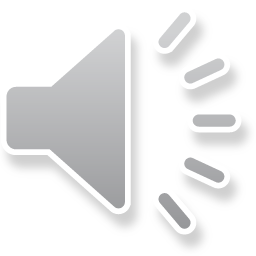 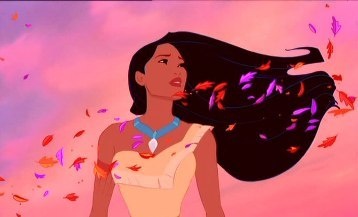 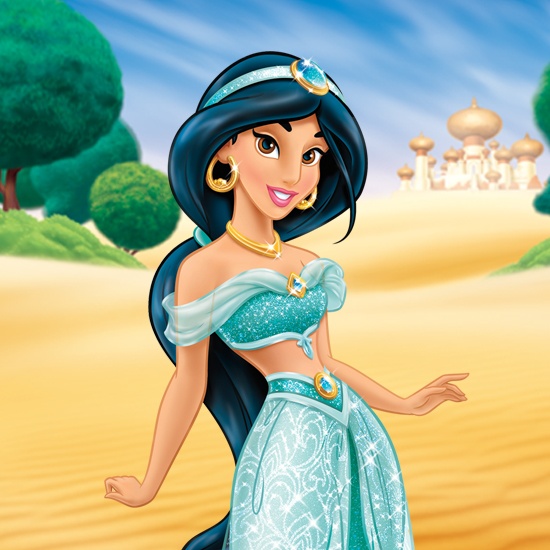 ジャスミン（1992年）
ポカホンタス（1995）
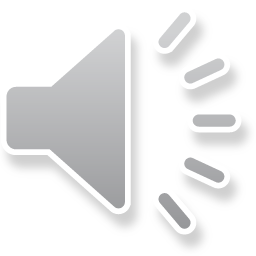 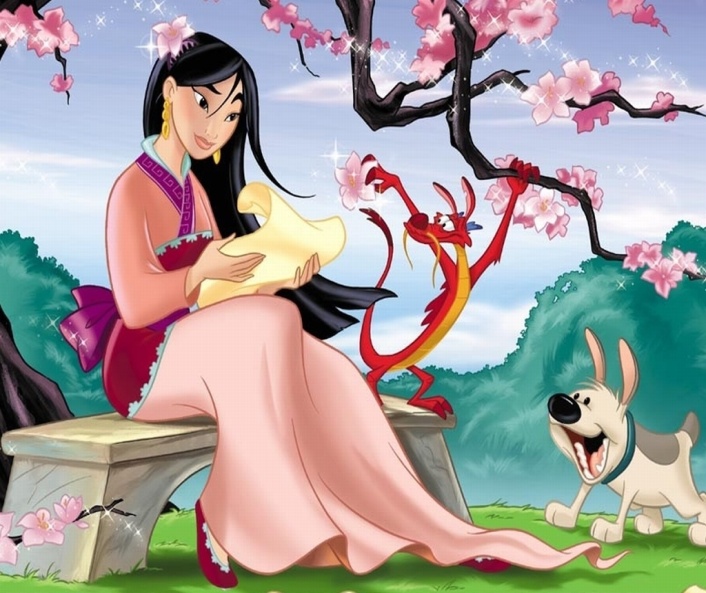 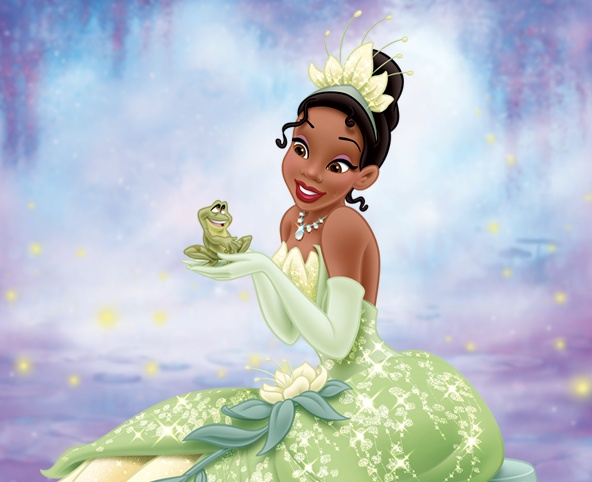 ムーラン（1998年）
ティアナ（2009年）
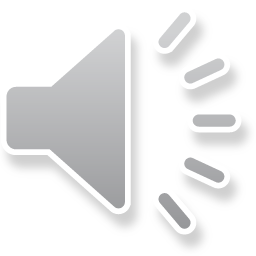 前作との間隔
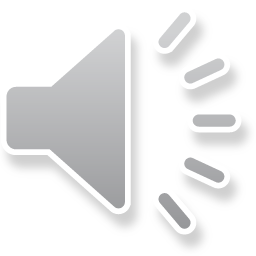 魔法にかけられて（2009）
実写とアニメ
舞台はおとぎの国とニューヨーク
王子様は出てくるが道化役
プリンセスストーリーをパロディ化
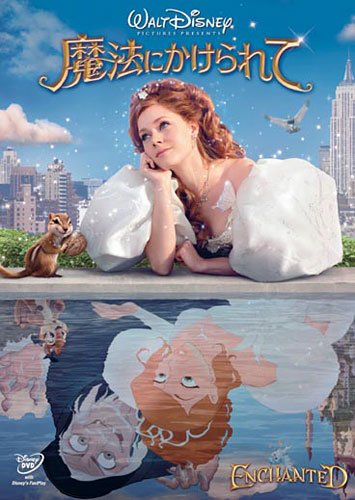 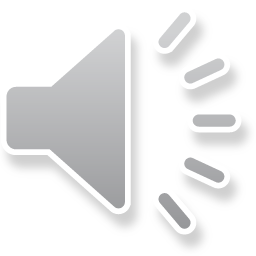 お姫様の復活
現代社会の女性像
エネルギッシュで型破りなプリンセス
「プリンセスなのにも関わらず髪はボサボサ、ドレスも着ない」
「自分の意思で生きているしっかりとした女性」
「王子様に頼らない」
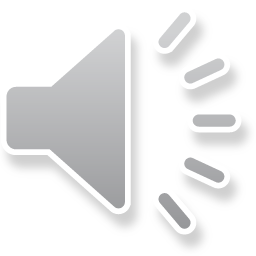 お姫様の復活
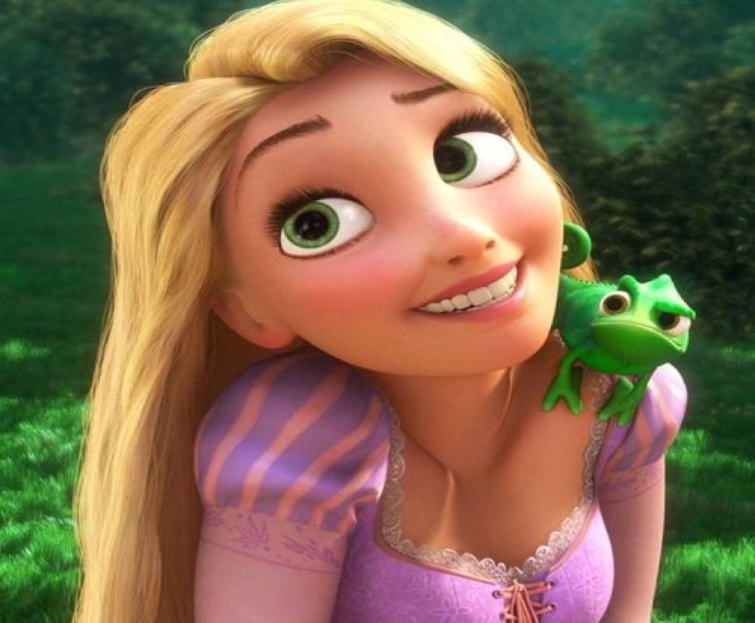 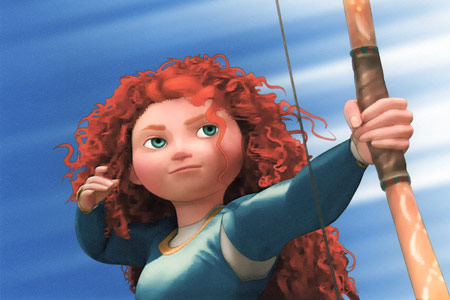 ラプンツェル（2010年）
王女
相手は泥棒
メリダ（2012年）
王女
王子は3人出てくるが、頼りない。
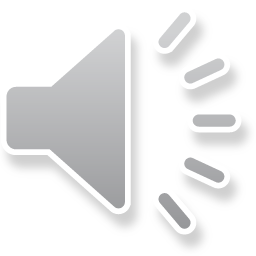 ラプンツェル
原作はグリム童話「野ぢしゃ」
妊娠した母親が魔女の野ぢしゃを食べたため、ラプンツェルは魔女の元に監禁された。
王子様が訪ねてきて毎晩会いにくる。子供ができて、魔女に追い出される。
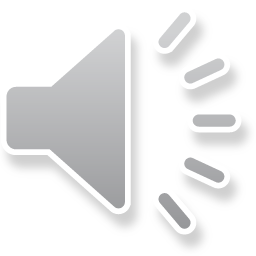 ノヂシャ（ラプンツェル）
ラプンツェル、マーシュ（フランス語）
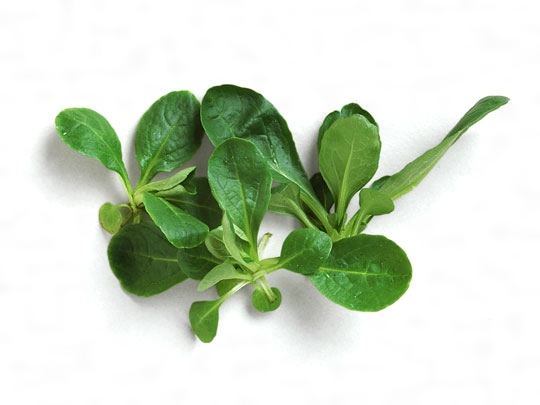 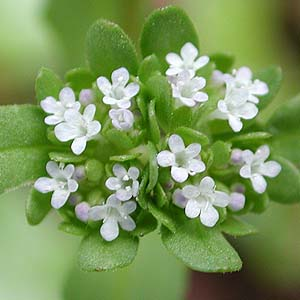 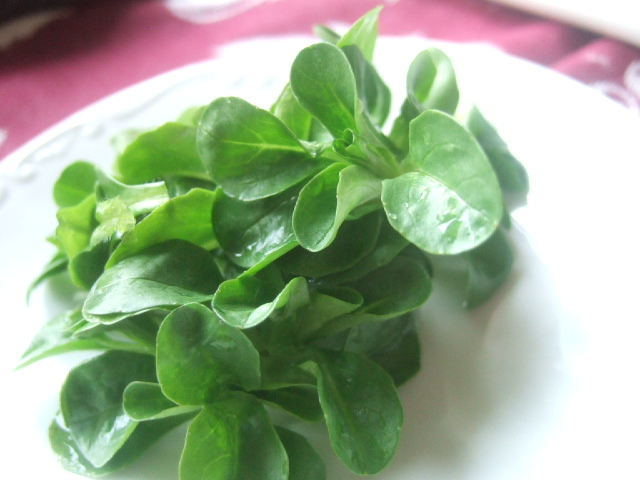 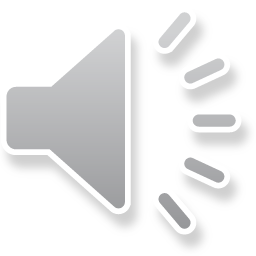 「愛」の多様化
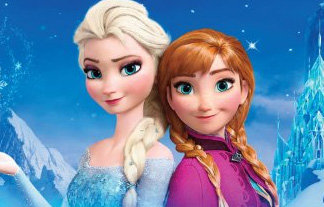 エルサとアナ（2013年）
アナ
　王女。相手はクリストフ（山男）
エルサ
　生まれは王女（後に女王）
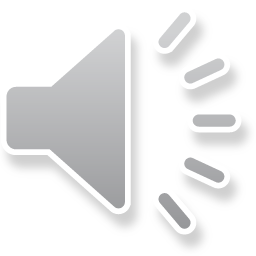 エルサは、王子様（男性）からのプロポーズを求めていない
物語上でも男女の愛に限らない
多様な愛の形を認めるメッセージが込められている
従来は女王は悪者だったが、悪者にならなかった。
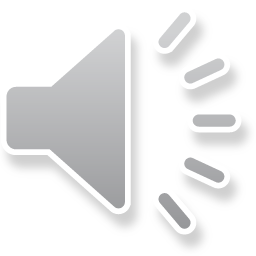 フロリダ州のディズニー自治権はく奪
ディズニー社は、消防や警備などの公共サービスや社会インフラを自分たちでまかなう代わりに税制面での優遇や規制緩和を享受していた。
2022年3月、フロリダ州で小学校の低学年にLGBTQ（性的少数者）について教えることを禁じる法律が成立。
ディズニー社の従業員などステークホルダーからの圧力を受け、同社が反対の立場を表明
デサンティス州知事の逆鱗に触れ、1カ月も経たないうちに報復措置が立法化
2023年の6月に自治権はく奪。
https://www.spf.org/jpus-insights/spf-america-monitor/spf-america-monitor-document-detail_128.html
2022年5月10日 日本経済新聞
バスライトイヤーの上映禁止
「バズ・ライトイヤー」7月1日公開予定
女性同士のキスシーンがある。
中東、アジアなど14ヵ国で上映禁止に
ディズニーの判断で一度はカットされる予定だったが、従業員やクリエキターから社内の作品の「検閲」に抗議が広がり、復活した。
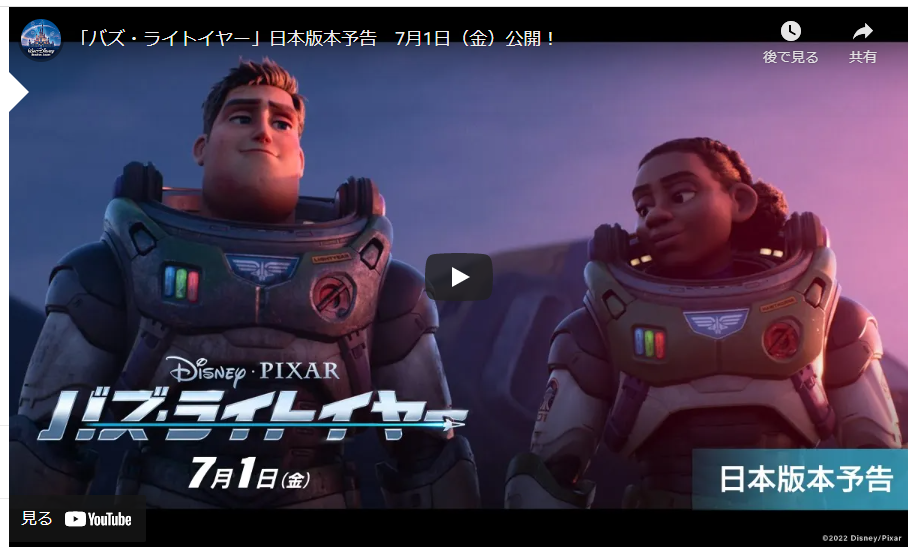 ハフポスト日本版　2022年06月17日
DVDで比較
「白雪姫」
出会いの場面（4）
小人の部屋へ入ってからの行動（9）
王子様の力で生き返る（26）
「美女と野獣」
ベルの性格（３）
野獣との会話（１１）
ベルの力で野獣が王子様に（２０）
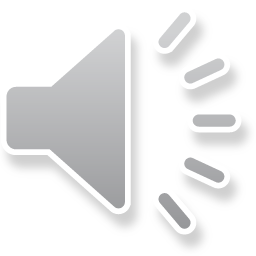 メリダとおそろしの森
メリダの性格（２）
メリダの家族（３）
王子様のキャラクター（７）
最終場面（３６）
リトルマーメイド
４　アリエルの性格
10　エリックとの出会い
２１　夜のボート
２４－２６　ヴァネッサとの結婚式から最後まで
参考文献
豆ひじき（2014）「ディズニー映画とフェミニズム」　（http://blog.livedoor.jp/mamehijiki-mamehijiki/archives/37631054.html）

山崎伸子（2014）「もはや“王子様”は用なし!? 『アナと雪の女王』社会現象的ヒットから読み解く20代女子の恋愛観」ウレぴあ総研ディズニー特集、（http://ure.pia.co.jp/articles/-/24391）